Подготовка учащихся к итоговому собеседованию в 9 классе
Вам, конечно, знаком человек, изображенный на этом портрете.
Это Юрий Алексеевич Гагарин (1934-1968) – первый человек, совершивший полёт в космос.
	 В честь первого космонавта Земли был переименован ряд населённых пунктов (включая его родной город — Гжатск), названы улицы и проспекты. В разных городах мира было установлено множество памятников Гагарину.
1. Выразительно прочитайте текст о Ю. Гагарине вслух.
Юрий Алексеевич Гагарин -  лётчик-космонавт СССР, Герой Советского Союза, кавалер высших знаков отличия ряда государств, почётный гражданин многих российских и зарубежных городов.
Родился в  г. Гжатске. По происхождению является выходцем из крестьян: его отец – плотник, мать  работала на молочно-товарной ферме. В семье было три сына и дочь. Юрий был третий по старшинству.
В 1941 году  фашисты заняли дом, в котором жила семья Гагариных, выгнав на улицу семью с малыми детьми. Отца избивали и заставляли работать. До начала зимы Гагарины выкопали маленькую землянку, накрыли её дёрном, выложили печку. Незадолго до отступления немцы угнали  старшего брата Валентина и сестру Зою в Германию, но им удалось бежать. За время оккупации учеба в школе не велась и Гагарин научился читать лишь в 9-летнем возрасте.  
Окончив шестой класс, поступил в Люберецкое ремесленное училище, а затем с отличием окончил Саратовский индустриальный техникум. Именно в там, готовясь к докладу о Циолковском и прочитав в ходе подготовки все книги о нём, которые были в саратовской библиотеке, Гагарин загорелся мечтой о космосе.
Чтение текста
В Саратове был аэроклуб и Гагарин записался туда в августе 1951 года. В аэроклубе у Гагарина не всё получалось. Из-за маленького роста (157 см) плохо давалась посадка, не удавались виражи. Но Юрий очень хотел добиться своей цели!  Юрий совершил первый самостоятельный полёт  на ЯК-18.
В 1959 году  Гагарин написал рапорт с просьбой зачислить его в группу кандидатов в космонавты. Отбор в первый отряд космонавтов проводился на основании медицинских и психологических параметров: возраст 25—30 лет, рост не более 170 см, вес не более 70—72 кг, будущие космонавты должны иметь быстроту реакции, физическую  выносливость, психическую уравновешенность. Кандидаты набирались среди военных лётчиков-истребителей. Такие лётчики уже имели опыт перегрузок, стрессовых ситуаций и перепадов давления.
Страстная тяга к небу помогла Юрию Гагарину стать первым космонавтом.
Цитата
Ученикам предлагается задание вставить в свой пересказ  цитату известного человека о герое текста.

Как правило, цитата выражает основную мысль текста и содержит вывод. Поэтому чаще всего её включают в конце выступления.

Но возможно использование цитаты в начале, а также в середине выступления.
2. Перескажите прочитанный Вами текст, включив в пересказ высказывание самого  Юрия Гагарина:
«И может быть, именно с этого дня у меня появилась новая болезнь, которой нет названия в медицине, – неудержимая тяга в космос. Чувство это было неясное, неосознанное, но оно уже жило во мне, тревожило, не давало покоя».
Подумайте, где лучше использовать эту цитату в пересказе. Вы можете использовать любые способы цитирования.
У вас есть 1 минута на подготовку.
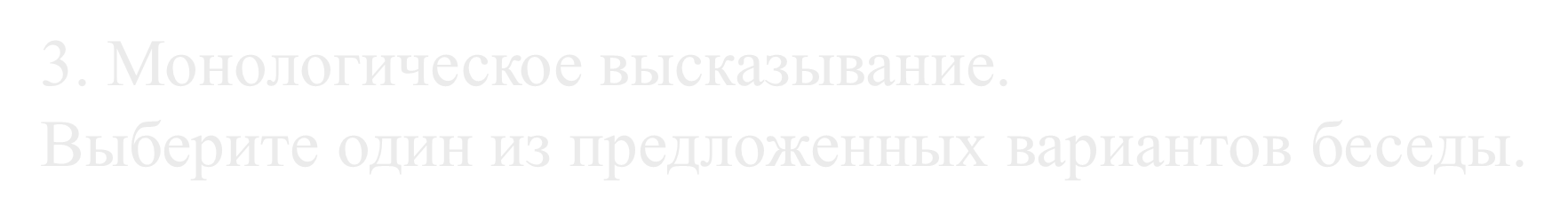 Не забудьте рассказать:
Что изображено на картинке?
Когда происходит данное событие?
Кто участники?
Опишите  их внешний вид.
Что делают присутствующие?
Что находится рядом?
Чем является для школьников поход в лес?
Какие эмоции испытывают? Что думают? Как воспринимают?
Тема 2.
Расскажите о том, как вы ходили на выставку (в кино, на концерт, на спортивные соревнования).
Не забудьте рассказать:
Что это была за выставка (кино, концерт, соревнования)?
С кем вы ходили? (с друзьями, одноклассниками, с родителями)
Кто был инициатором мероприятия?
Почему вы решили сходить на это мероприятие?
Чем вам запомнилось то мероприятие?
Тема 3.  Почему важно развивать свои способности?
В своём высказывании дайте ответы на следующие вопросы:

Что означает «развивать свои творческие способности»?
Можно ли самостоятельно совершенствовать свои навыки?
Какова роль учителя, наставника?
Что  делаете Вы, чтобы развить свои способности?
Как самообразование может вам помочь в овладении будущей профессией?
Диалог
Во время беседы Вам будут заданы вопросы по выбранной Вами теме беседы. 
Давайте полные ответы на вопросы, заданные собеседником-экзаменатором.
Опишите фотографию.
1. Зачем нужен компьютерный класс в школе?
2. Чем вы занимаетесь в компьютерном классе?
3. Может ли школьник обойтись без компьютера?
Тема 2.
1. Как вы обычно проводите летние каникулы?
Расскажите о своих запомнившихся каникулах.
Где бы вы хотели провести следующие каникулы?
Тема 3.
1. Кто является Вашим кумиром?
2. Назовите черты кумира, которые Вам нравятся.
3. Подражание кумирам: хорошо это или плохо?